8TH EDITION PARIKSHA PE CHARCHA 2025
Guidelines – PPC2025
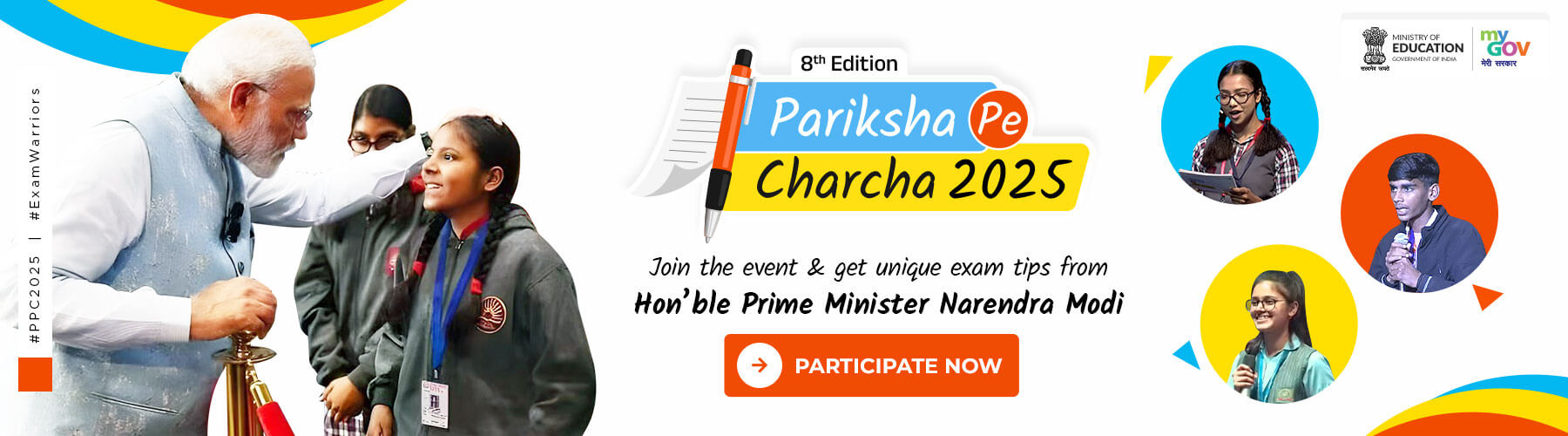 8TH EDITION PARIKSHA PE CHARCHA 2025
Important Dates - PPC 2025
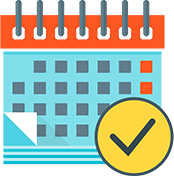 Start Date - 14th December 2024
End Date - 14th January 2025
8TH EDITION PARIKSHA PE CHARCHA 2025
About PPC 2025
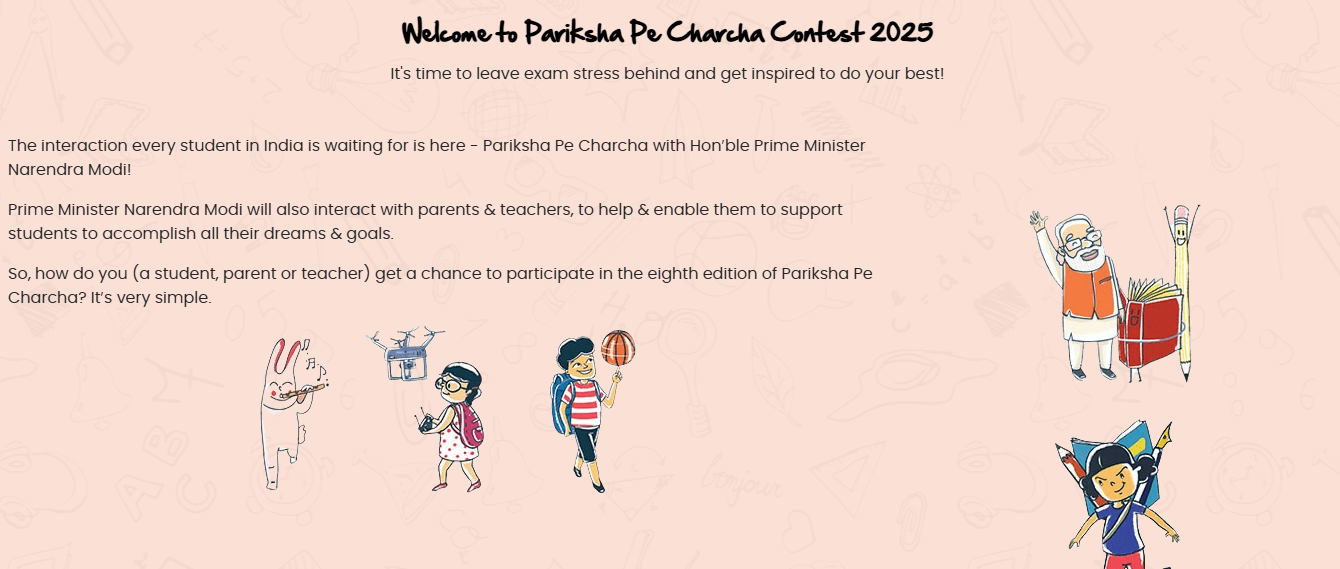 8TH EDITION PARIKSHA PE CHARCHA 2025
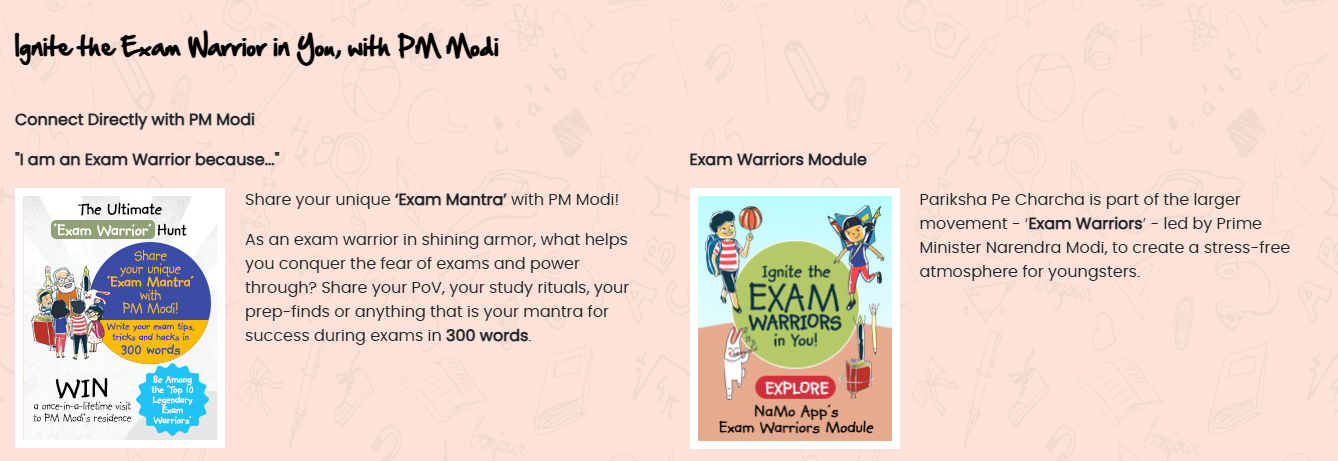 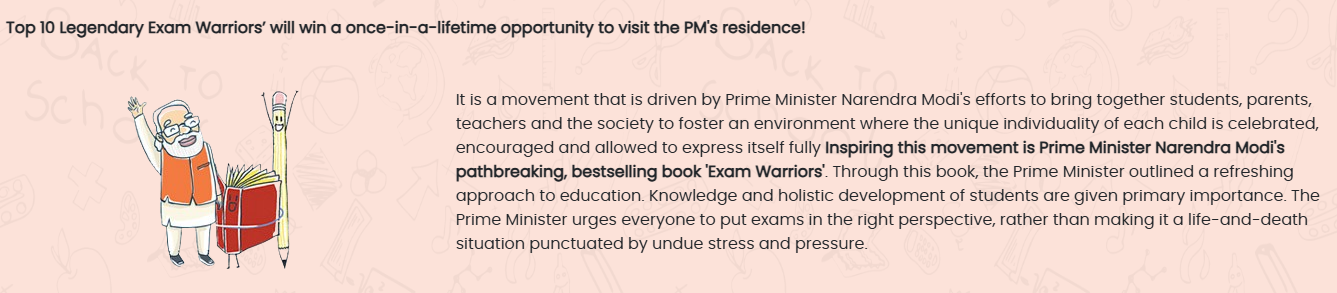 8TH EDITION PARIKSHA PE CHARCHA 2025
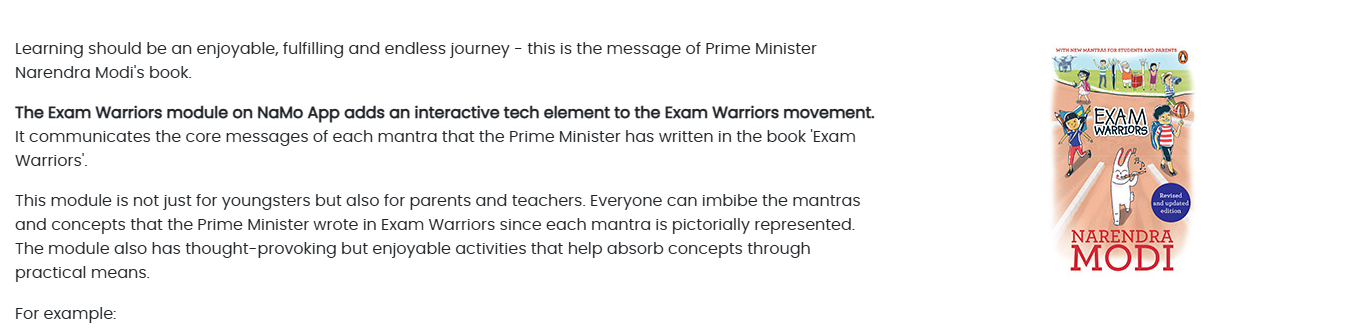 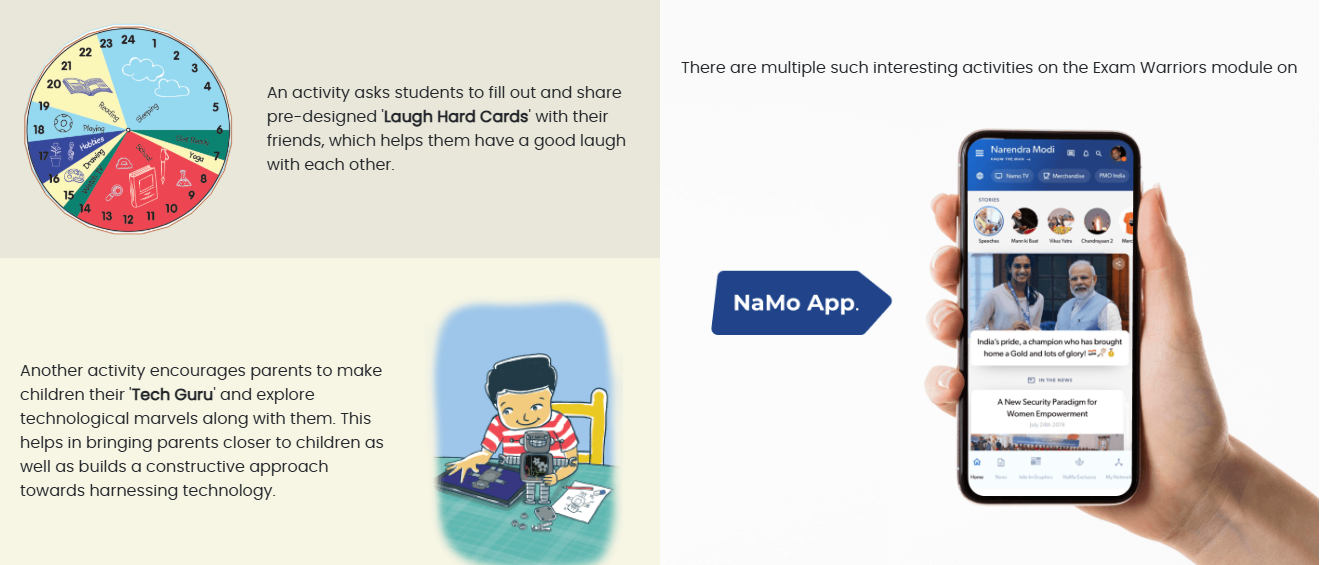 8TH EDITION PARIKSHA PE CHARCHA 2025
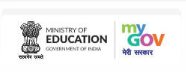 Login myGOV siteorClick on the link: https://innovateindia1.mygov.in/
8TH EDITION PARIKSHA PE CHARCHA 2025
PPC 2025 – Home Page
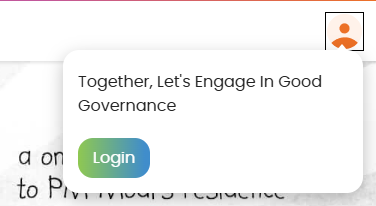 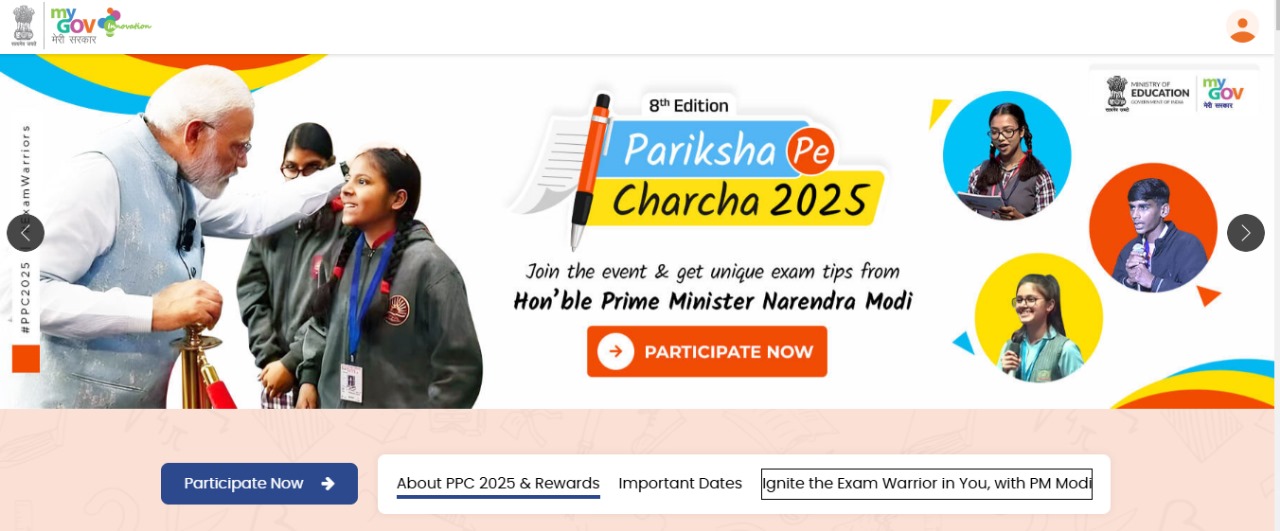 8TH EDITION PARIKSHA PE CHARCHA 2025
PPC 2025 – Log in
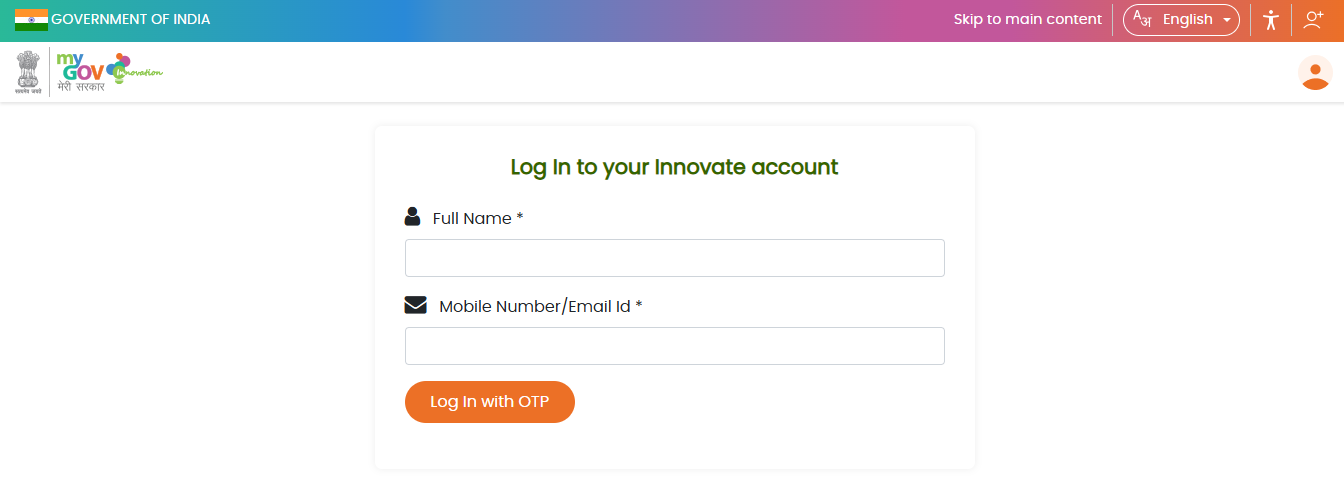 8TH EDITION PARIKSHA PE CHARCHA 2025
PPC 2025 – Participation Category
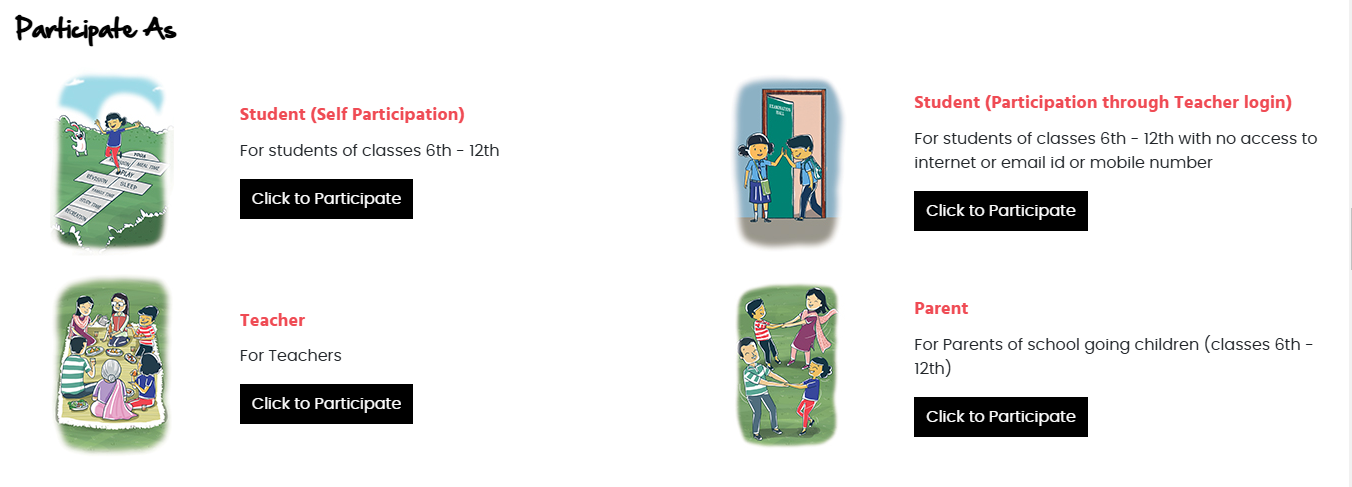 First things first, click on the ‘Participate Now’ button.
Remember, the competition is open for school students of classes 6 to 12.
Students may also submit their question to the Hon'ble Prime Minister in a maximum of 500 characters.
Parents and teachers can also participate and submit their entries in the online activities designed exclusively for them.
8TH EDITION PARIKSHA PE CHARCHA 2025
About PPC 2025
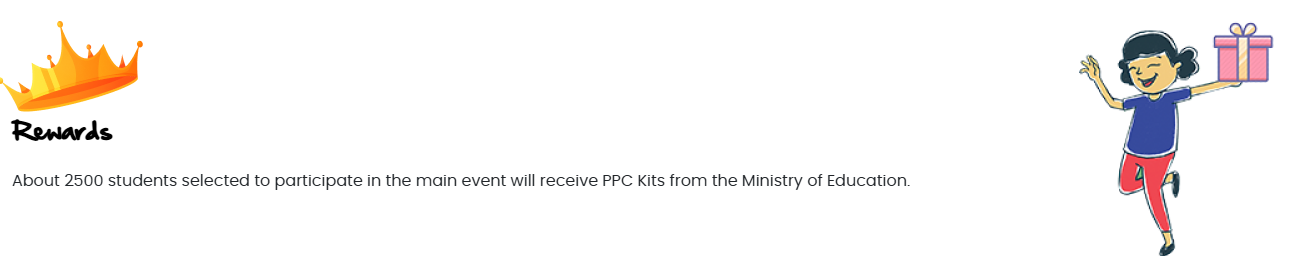 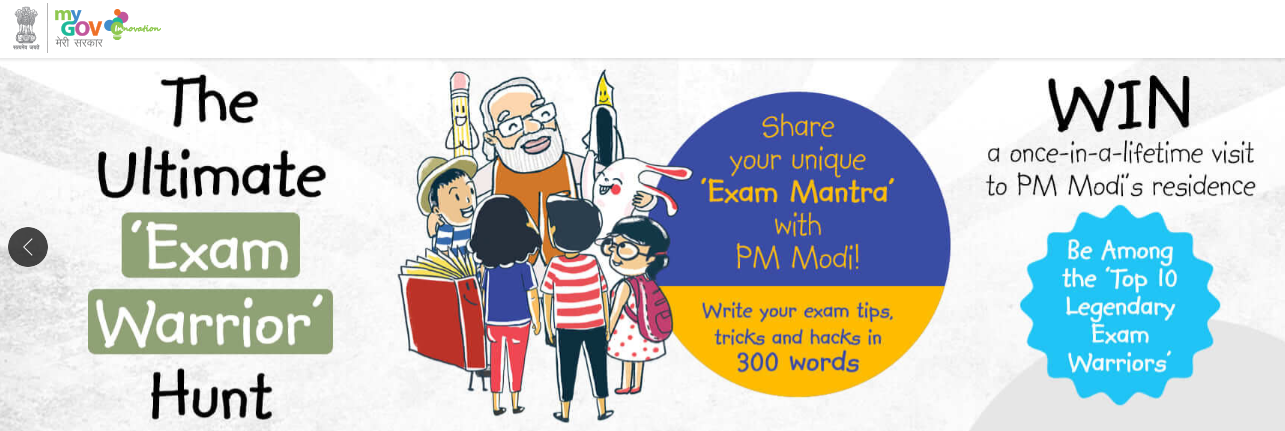 About 2500 students selected to participate in the main event will receive PPC Kits from the Ministry of Education.
8TH EDITION PARIKSHA PE CHARCHA 2025
Using of Hashtags (Social Media)
#PPC2025
#ExamWarriors